OPTIMISER SON UTILISATION  DE LA DOCUMENTATION JURIDIQUE 
28.09.2016
1
Avant propos
Adresse de mise à jour permanente du support :
http://www.servicedoc.info/scpo/ 
Courriel pour tout renseignement complémentaire :
stephane.cottin@gmail.com 

Analyse des impacts des nouvelles technologies sur les méthodes de production et de recherche documentaires
Place du papier
2
Plan
1 Des ressources utiles : méthodes d’autoformations, répertoires importants,…

2 Les sources d’information juridiques : jurisprudence, normes (textes), doctrine. 

3 Focus sur le site du service public de diffusion du droit sur l’Internet : Legifrance. Comment trouver un texte, une jurisprudence ?…

4 L’offre de la DILA : le guide de légistique

5 D'autres méthodes et sources utiles d’accès à la documentation juridique
Mars 2015
3
PARTIE N° 1
DES RESSOURCES UTILES
Méthodes d’autoformation, répertoires pratiques…
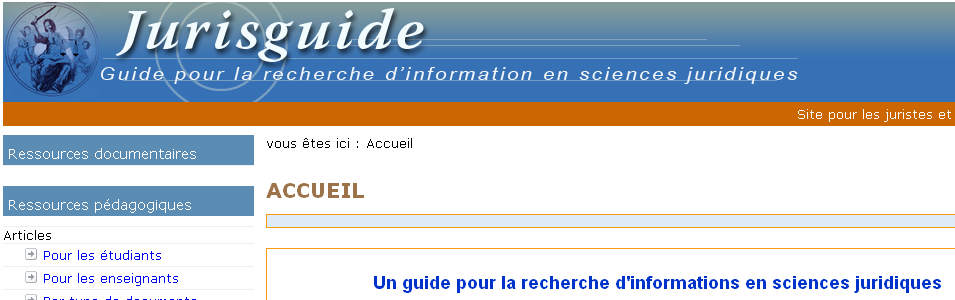 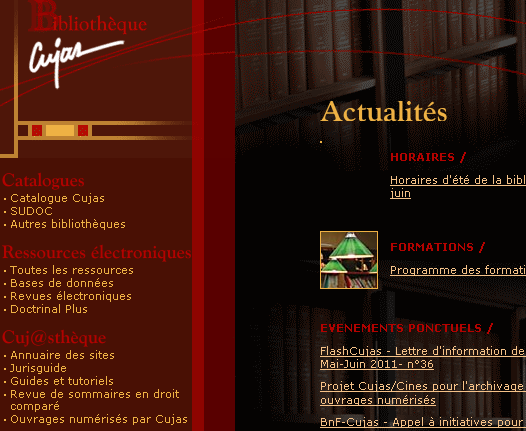 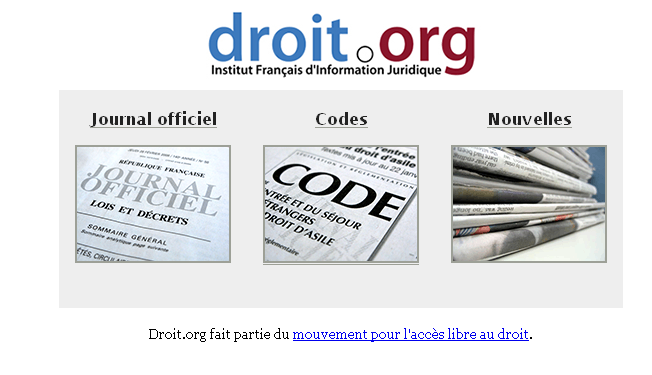 Web-bibliographie indicative de guides pratiques
DES RESSOURCES UTILES
Autoformation : Le jurisguide
http://jurisguide.univ-paris1.fr/
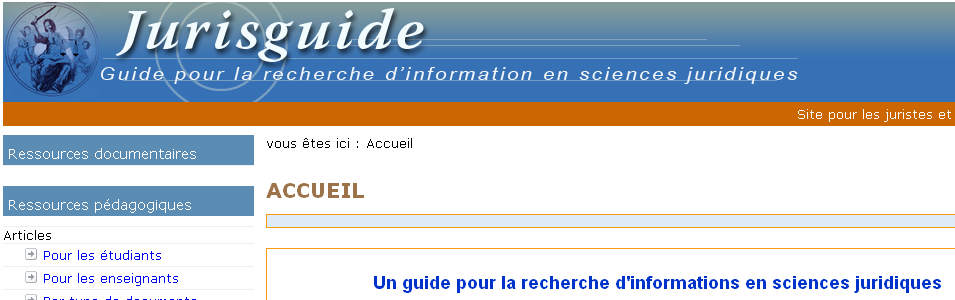 5
Web-bibliographie indicative de guides pratiques
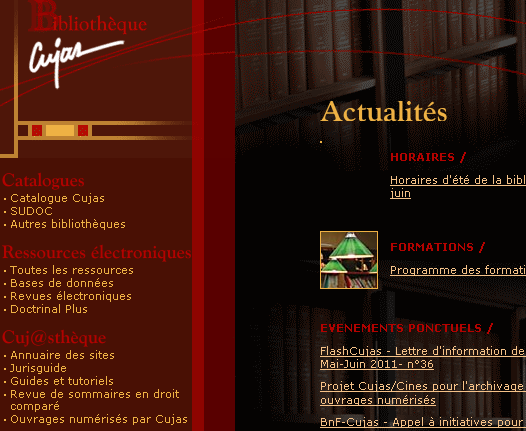 DES RESSOURCES UTILES
Bibliothèque Cujas : le plus grand catalogue de droit
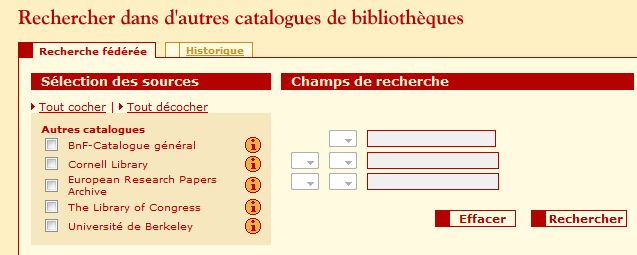 http://biu-cujas.univ-paris1.fr/
6
DES RESSOURCES UTILES
D'autres liens et ressources utiles en bibliothèques : autoformation, bibliothèques numériques
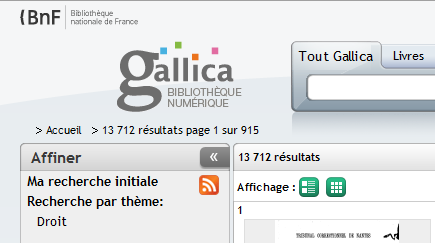 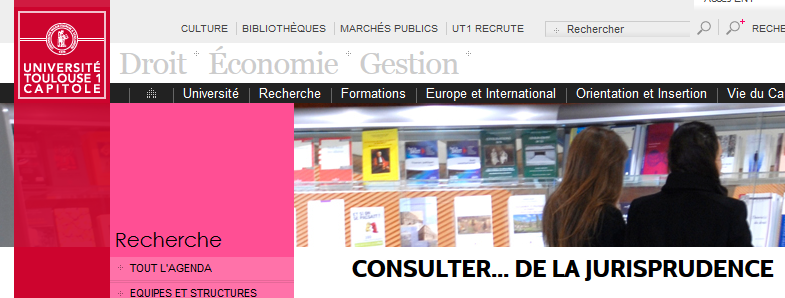 Bibliothèque universitaire de Toulouse 1 Capitole
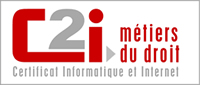 Le C2I Métiers du Droit Wiki de l'URFIST de NiceFormations Poitiers, Clermont-Ferrand, UNJF
http://cours.unjf.fr/course/category.php?id=10 
http://www.france-universite-numerique.fr/juridique.html
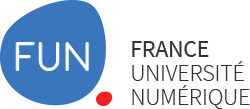 7
Web-bibliographie indicative de guides pratiques
DES RESSOURCES UTILES
Portails thématiques…
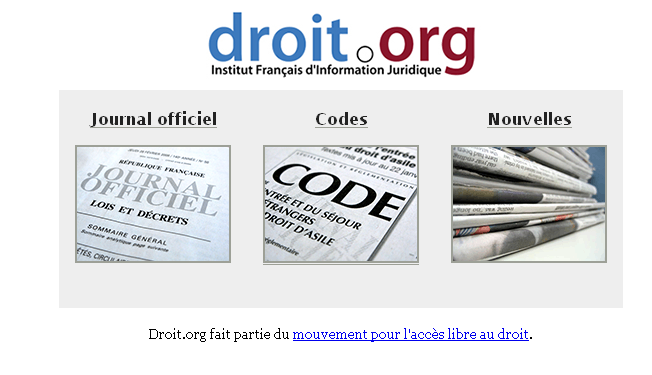 http://www.droit.org
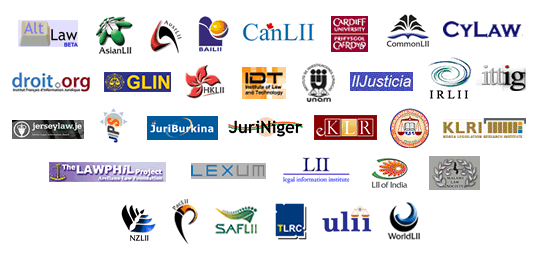 8
PARTIE N° 2
LES SOURCES D’INFORMATIONS JURIDIQUES 
Jurisprudence, norme, doctrine
Connaître les méthodes de production et de traitement desdocuments juridiques.
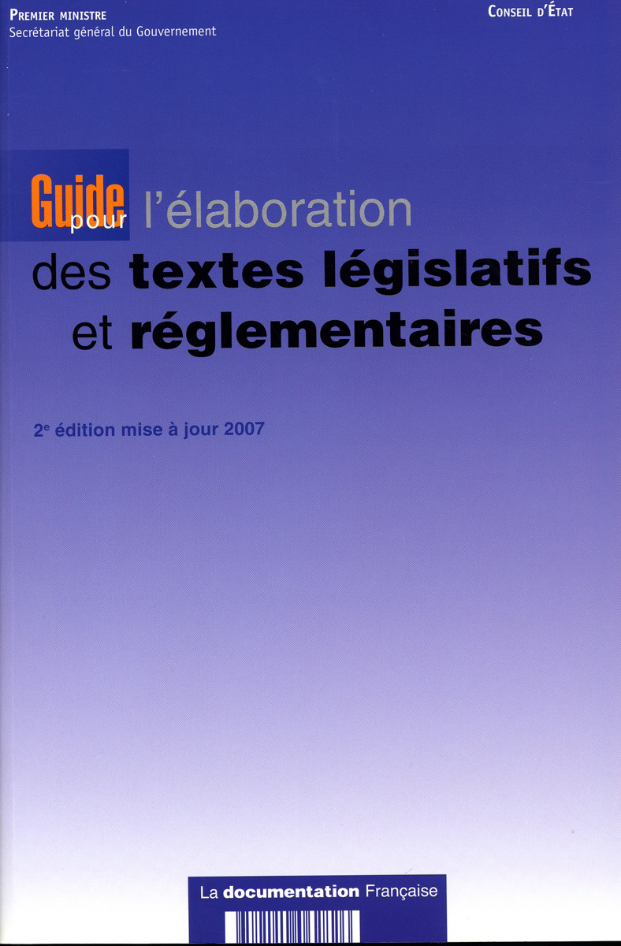 Le guide de légistique
En ligne sur Legifrance
Numéro NOR
    PRMX1012345D
PRM = Premier ministre 
X = la direction (ici SGG)
10 = l’année 2010 suivi de 5 chiffres
D = code type texte (ici décret)
Les référentiels généraux
http://www.references.modernisation.gouv.fr/
9
PARTIE N° 2
LES SOURCES D’INFORMATIONS JURIDIQUES 
Jurisprudence, norme, doctrine
Expériences internationales en cours :
Projet Akoma Ntoso (www.akomantoso.org) 


Projets européens ECLI (European Case-Law Identifier)
•	JOUE 2011/C 127/01- du 29 avril 2011 : Conclusions du Conseil préconisant l'introduction d'un identifiant européen de la jurisprudence et un ensemble minimal de métadonnées uniformes pour la jurisprudence

	ELI (European Legislation Identifier
http://www.eli.fr
10
La consolidation et la codification
Projets et applications MAGILEX, MAGICODE, PAVLEX
Voir http://www.societekrill.com/legistique.php 

Codification : commission supérieure de codification

Quantification de la norme (legifrance)
11
Un exemple de réalisation interministériellehttp://circulaires.legifrance.gouv.fr
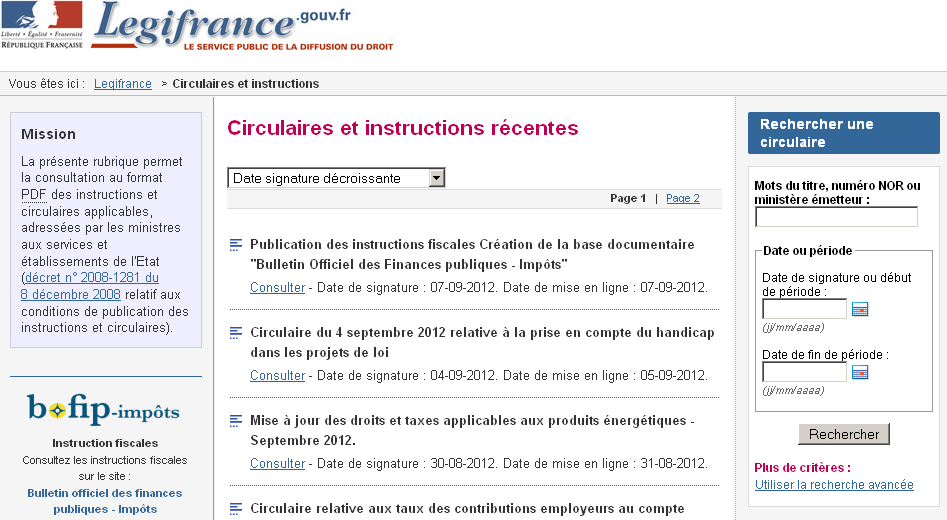 12
La « DILA »http://www.dila.premier-ministre.gouv.fr/
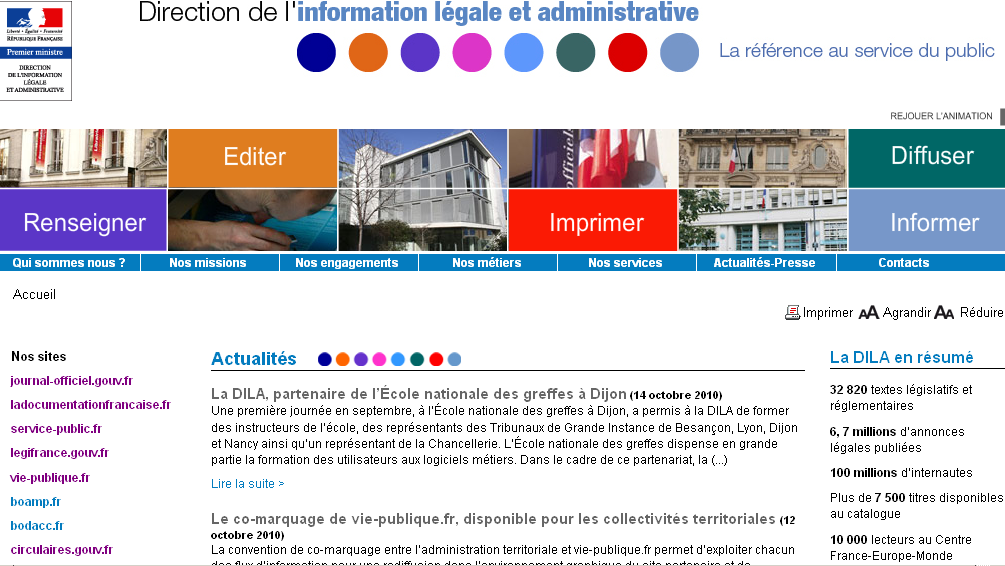 PARTIE N° 3
FOCUS SUR LE SITE DU SERVICE PUBLIC DE DIFFUSION DU DROIT SUR L’INTERNET 
Legifrance : comment trouver de la jurisprudence, de la législation ?...
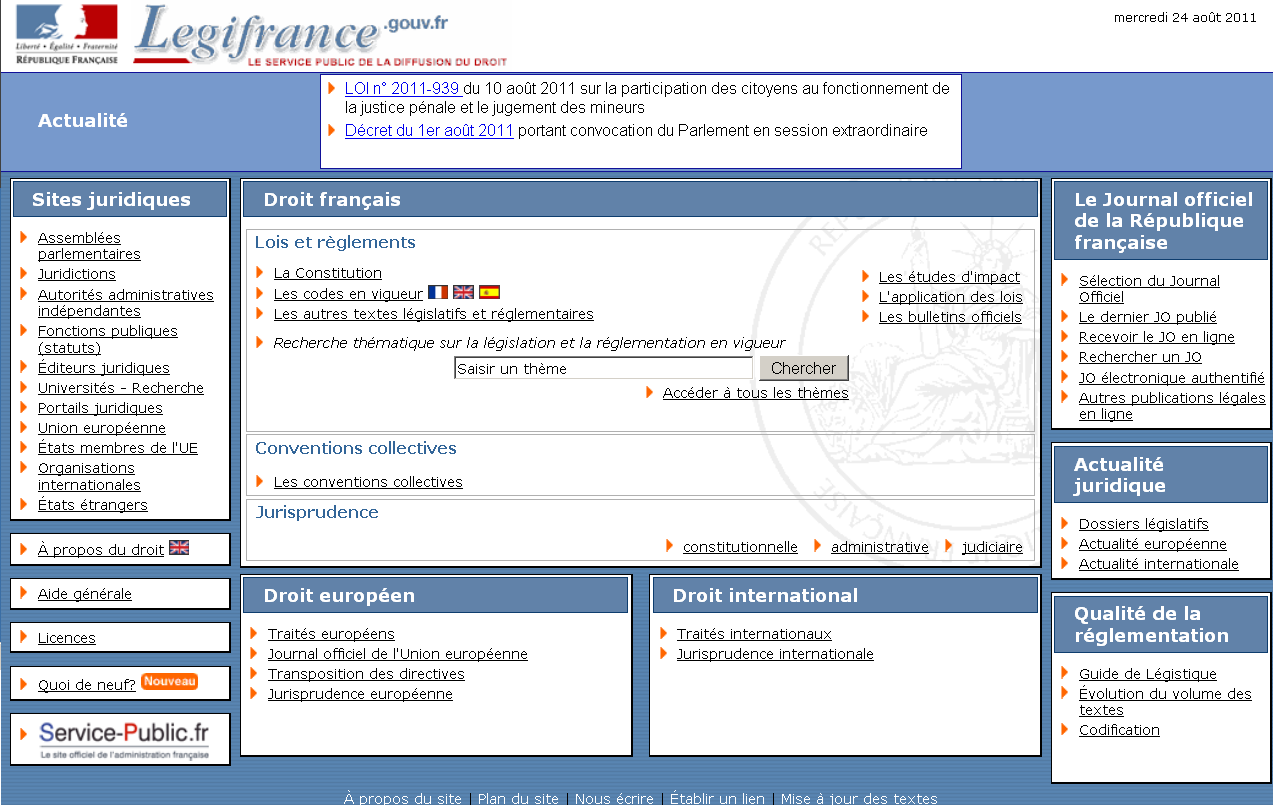 14
Legifrance.gouv.fr
Les bases de législation
1) une base « image » (celle qui a servi notamment au CD «  50 ans du JO  » ou à l'accès «  fac-similé ») des numérisations des pages du JORF – Lois et décrets du 1er janvier 1947 au 31 mai 2004.2) une base des références des textes publiés au JORF Lois et décrets, ainsi que ceux publiés dans certains Bulletins officiels. Anciennement nommée base LEX et produite par le Secrétariat général du gouvernement depuis 1936, cette base a servi de structure aux liens hypertextes.Cette base n'est plus accessible en l'état mais par les liens « en savoir plus sur ce texte ».
3) JORF : une base du texte intégral des documents publiés au JORF Lois et décrets depuis 1990. 4) LEGI : une base des textes «  consolidés  ». Les lois, certains décrets (numérotés, c'est-à-dire ceux pris en tant que mesures d'ordre général, pas les mesures nominatives) et d'une manière généraleles textes codifiés, font l'objet d'un traitement documentaire par la direction des journaux officiels :ils sont «  consolidés  » afin d'offrir l'état «en vigueur» d'un texte, nettoyé de ses versions antérieureset de ses modifications successives.
Cette base, anciennement dénommé LEGI, a été produite à partir de 1978. 5) SARDE : une base d'accès thématique au droit en vigueur. Elle contient plus de 86000 indexeurs pour près de 3 millions de liens d'indexation. La base SARDE est la seule accessible dès la page d'accueil de Légifrance, ou depuis la page spécifique <www.legifrance.gouv.fr/initRechSarde.do>
16
Les accès Legifrance en jurisprudence
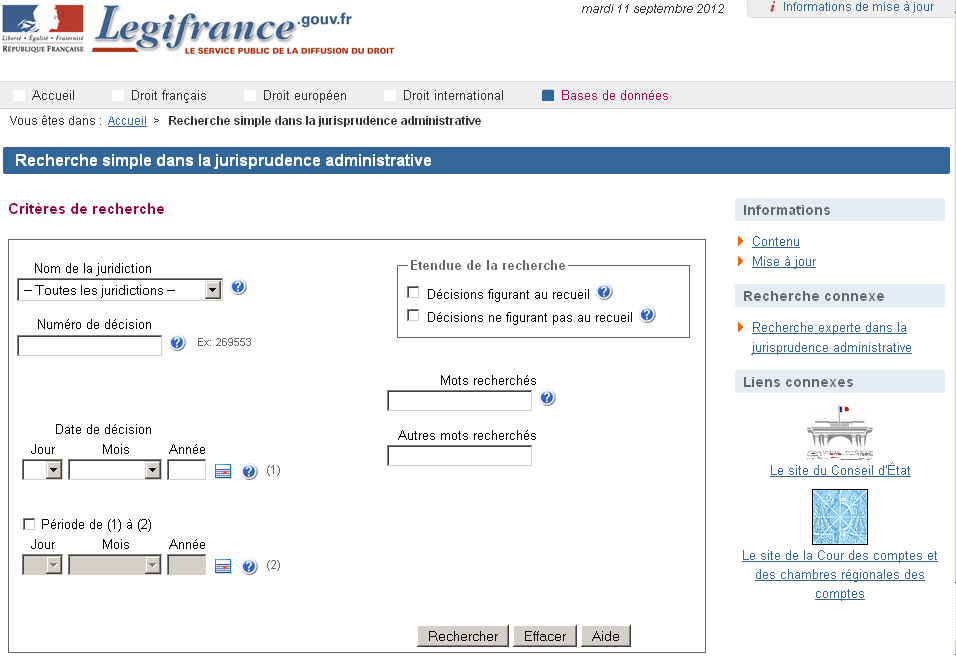 17
Les contenus Legifrance en jurisprudence
Bases CASS et INCA : 
- Arrêts publiés de la cour de cassation depuis 1960 / inédits depuis 1986. 
- Peu d'arrêts d'appel. Ces derniers sont dans la base JURICA (400000 arrêts par an depuis 2009, sous licence et diffusées par des éditeurs privés)- Pas ou très peu de jugements de 1ere instance
Base JADE : - Décisions publiées et « mentionnées » du Conseil d'Etat depuis 1968, inédites depuis 1984 (A, B et C). - Large sélection des CAA depuis 1989 (origine). - Pas ou très peu de TA
18
PARTIE N° 4
FOCUS SUR LES RESSOURCES DE LA DILA
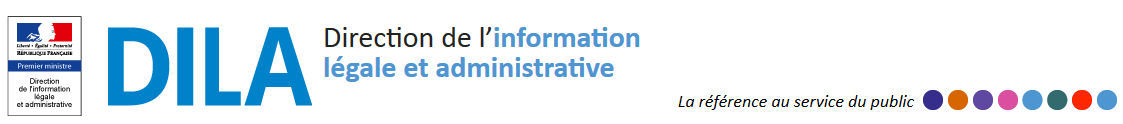 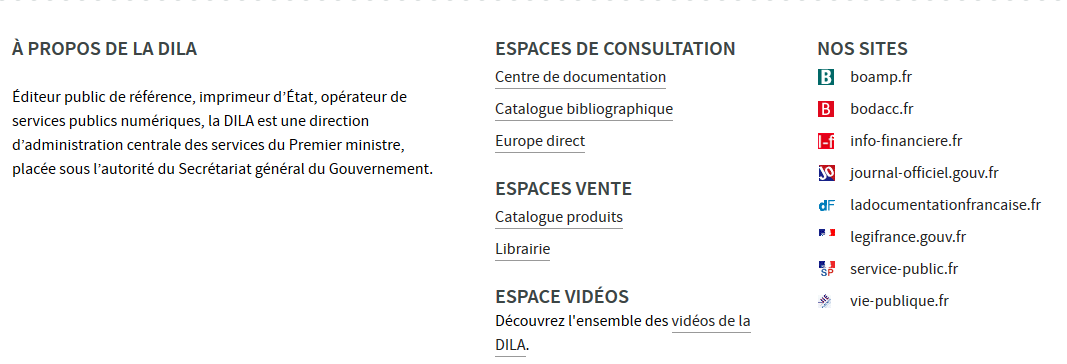 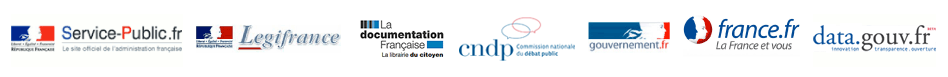 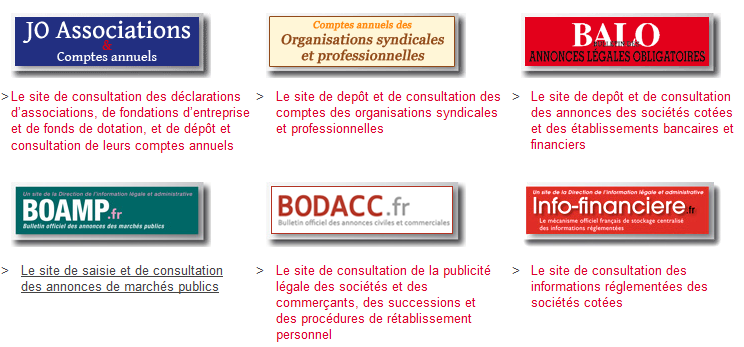 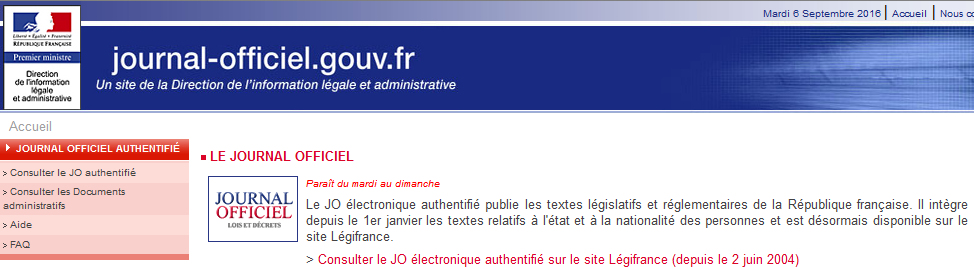 19
Base Vos Droits http://www.service-public.fr
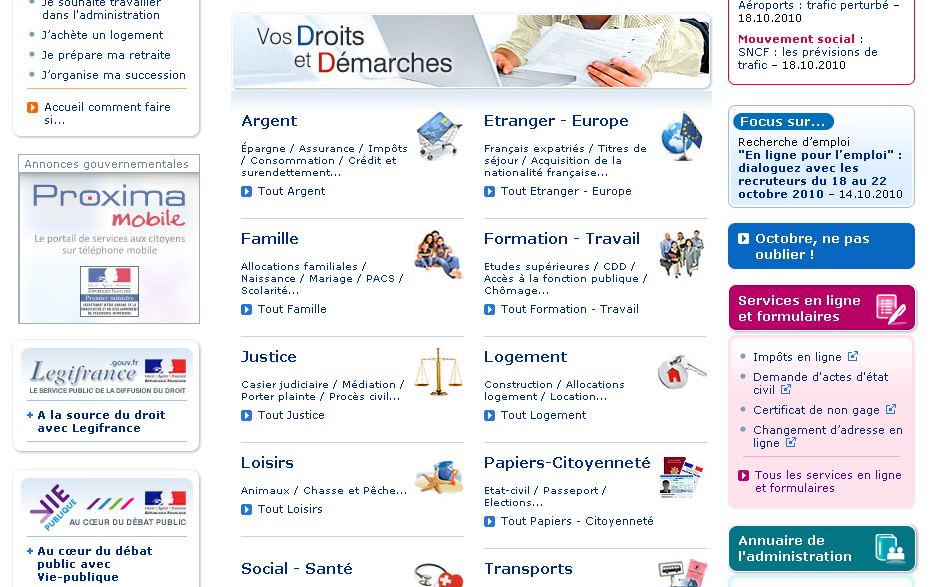 20
« Vulgarisation »
Ex-CIRA : centres interministériels de renseignements administratifs

Base Vos Droits
Allo Service Public (39 39) : 1,5 million d’appels par an
Bibliothèque des rapports publics , des discours publics, des débats publics
21
Allô Service Public 3939
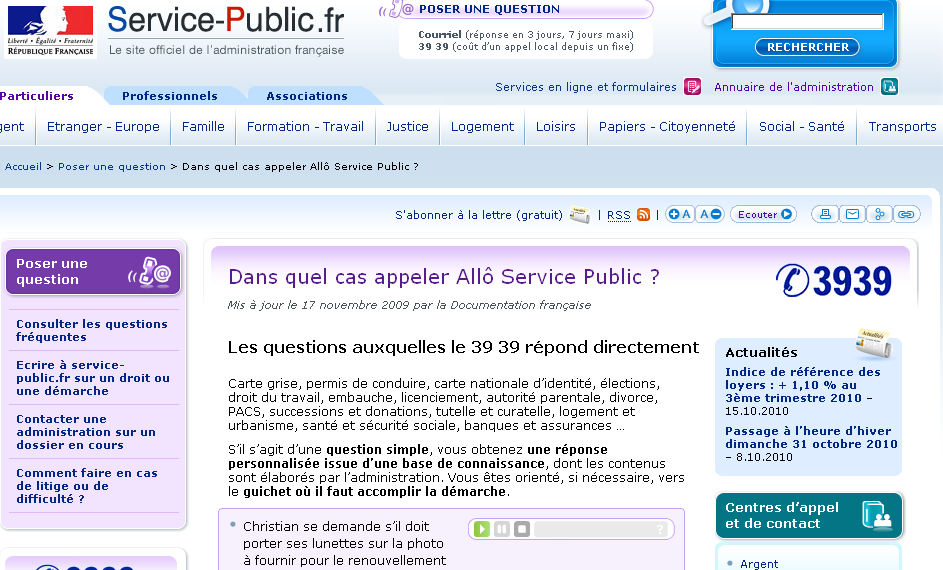 22
Vie-publique.fr
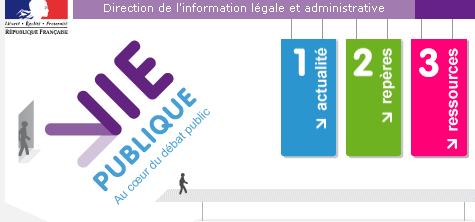 23
PARTIE N° 5
D'AUTRES METHODES ET SITES UTILES POUR ACCEDER A LA DOCUMENTATION JURIDIQUE 
Des sites incontournables en droit comparé
24